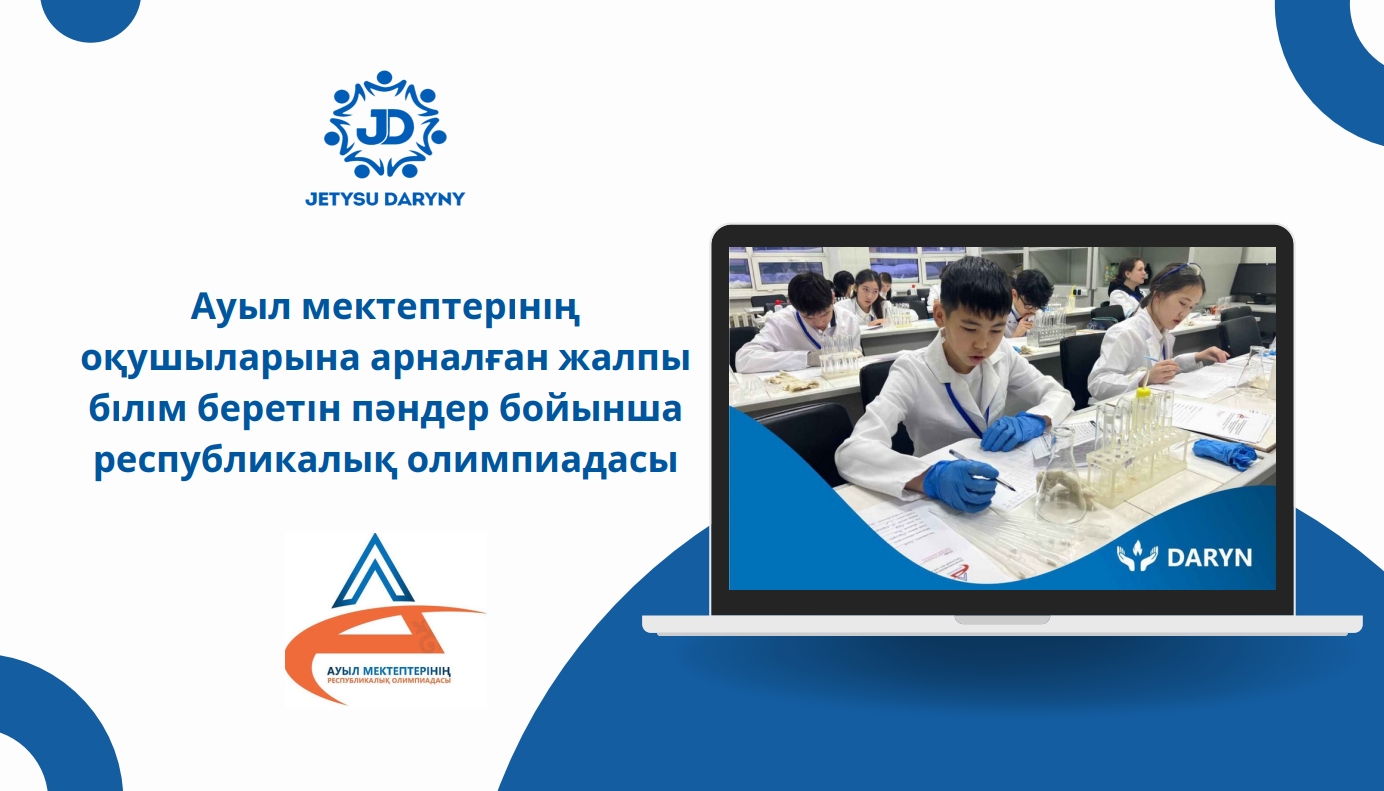 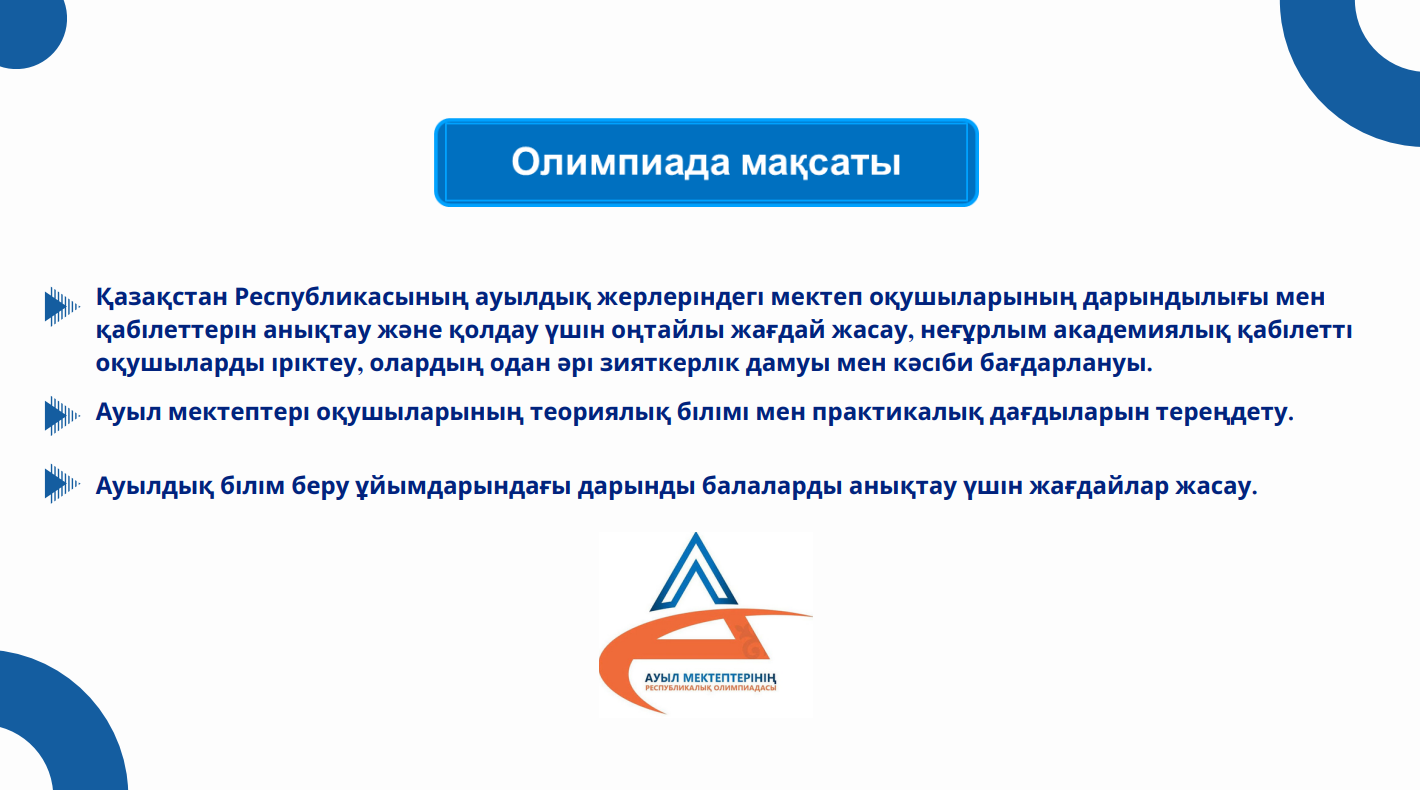 Қазақстан Республикасының ауылдық жерлердегі мектеп оқушыларының  дарындылығы мен қабілеттерін анықтау және қолдау көрсету үшін қолайлы жағдайлар жасау, неғұрлым академиялық қабілетті оқушыларды іріктеу, олардың одан әрі зияткерлік дамуы мен кәсіби бағдарлануы.
Қосымша 1Ауыл олимпиадасына қатысу үшін
Ауыл мектептерінің оқушыларына арналған жалпы білім беретін пәндер бойынша республикалық олимпиадасын өткізу ережесі мен тәртібі
Бұл олимпиадаға кімдер қатыса алады?
Ауылдық мектептерінде соңғы екі оқу жылында оқитын 9-11 сынып оқушылары қатысады.
Олимпиаданың тіркелу тәртібі қандай?
Тек компьютер немесе ноутбук арқылы auyl.daryn.kz сайтына 4-20 қыркүйек аралығында тіркеліңіз. (толығырақ қосымша 1)
Олимпиада неше кезеңнен тұрады?
Бірінші кезең (бастапқы)- қыркүйек айы
Екінші кезең (аудандық) – қазан айы
Үшінші кезең (облыстық) – қараша айы
Төртінші кезең (республикалық) – желтоқсан айы
І (бастапқы) кезең онлайн өтеді ме?
Әрбір тіркелген қатысушы тұрақты интернет желісі қосылған дербес компьютермен онлайн-платформада тестілеуден тек бір рет өтеді. (1 парта - 1 қатысушы – 1 компьютер) 
ІІ (аудандық) кезеңге өткен қатысушылардың тізімі ұйымдастыру комитетінің ресми ресурсында жарияланады.
Ауыл олимпиадасына қандай пәндерден қатысуға болады?